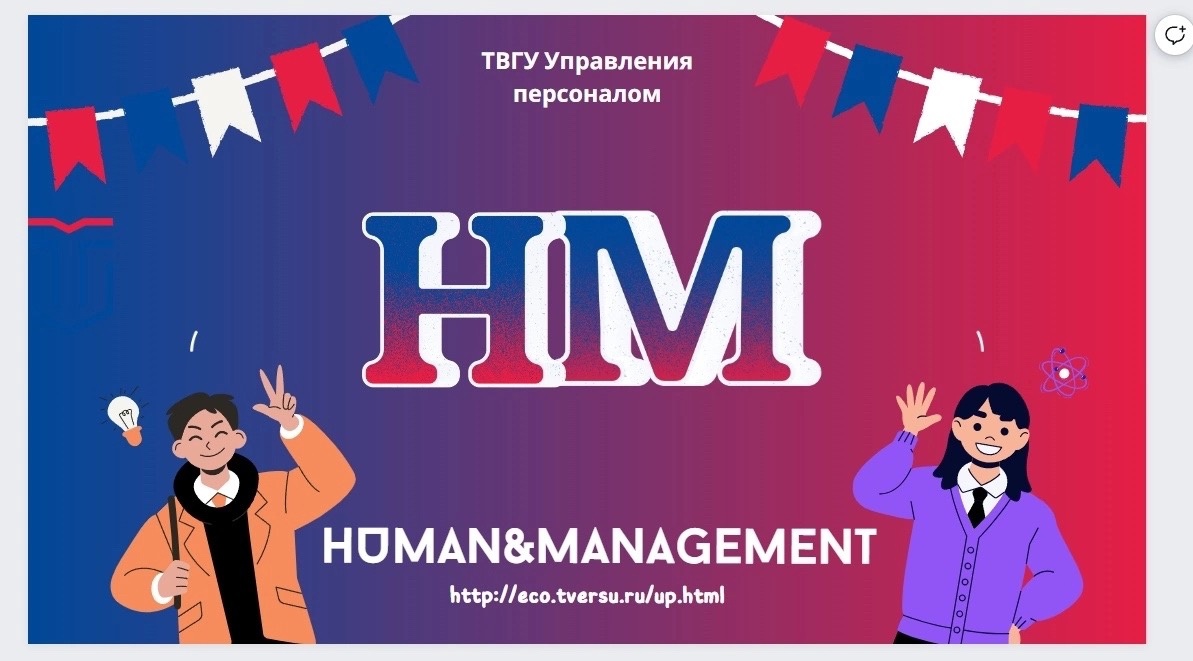 Кафедра управления персоналом при Тверском Государственном Университете предлагает уникальную образовательную программу, которая готовит специалистов в области управления человеческими ресурсами, способных создавать благоприятную рабочую среду, эффективно использовать персонал и помогать компаниям достигать своих целей.
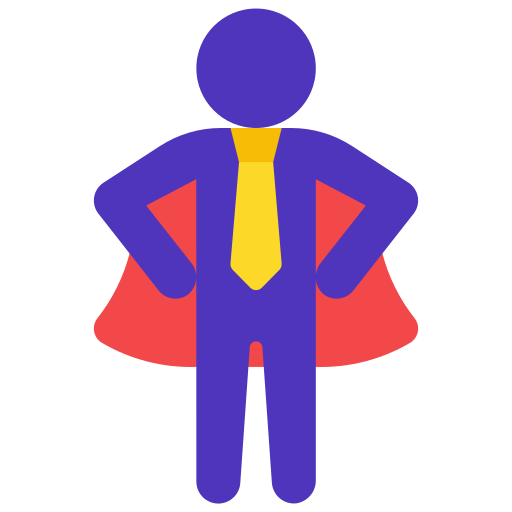 Почему именно наша кафедра?
Отучившись здесь, вы сможете:
Разрабатывать и реализовывать стратегии управления персоналом.
Управлять и мотивировать сотрудников.
Оценивать и развивать сотрудников.
Создавать и поддерживать благоприятную рабочую среду.
Управлять конфликтами.
Осуществлять кадровое планирование.
Проводить обучение и развитие персонала.
Оценивать эффективность работы персонала.
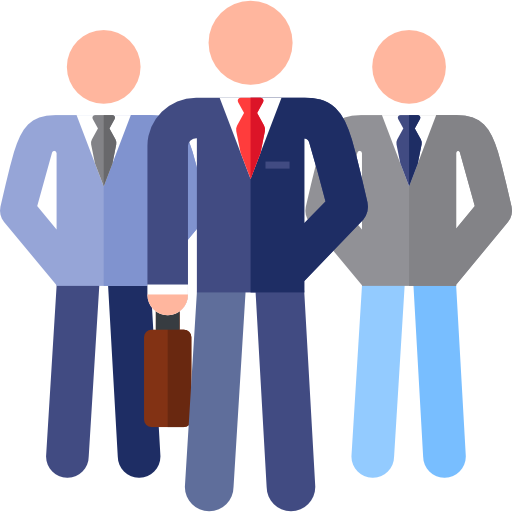 Для поступления на нашу кафедру необходимо сдать Единый государственный экзамен по следующим предметам:
Профильная математика;
Русский язык;
Обществознание. 
При этом рекомендуется иметь достижения в олимпиадах, золотую медаль, значок ГТО и подобные награды, которые могут принести дополнительные баллы при поступлении.
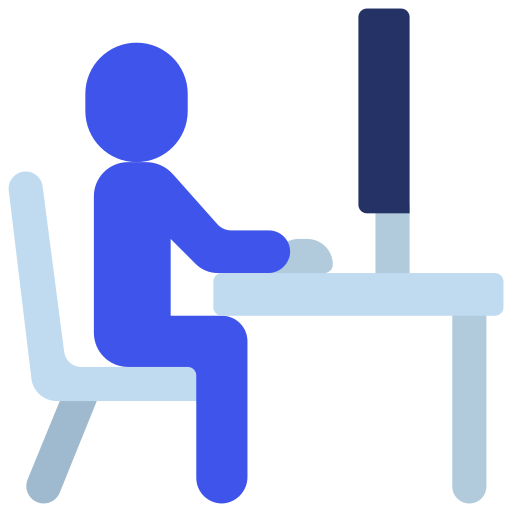 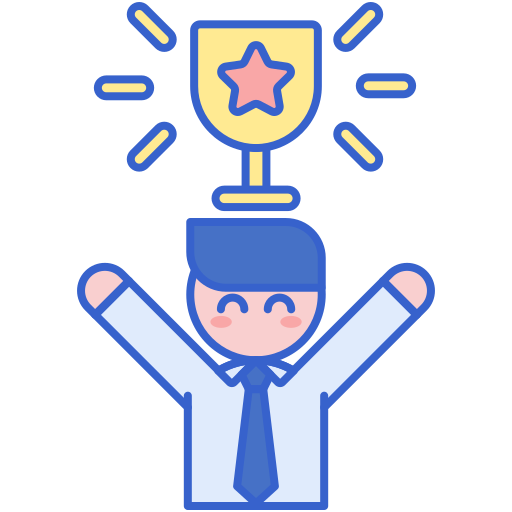 Наши преимущества:
Квалифицированные преподаватели
Комфортные условия для обучения
Небольшие группы, что обеспечивает индивидуальный подход
Высокая востребованность получаемой профессии на рынке труда
Закончив H&M вы будете отличными специалистами в сфере управленияА именно1. Работник отдела кадров2. Руководитель отдела кадров3. HR менеджер и другие

Специальность Управление Персоналом также дает знания обширного круга дисциплин, такие как: Маркетинг, Статистика, Управление, Экономика, Право и Психология что дает вам все нужные знания для построения собственного бизнеса
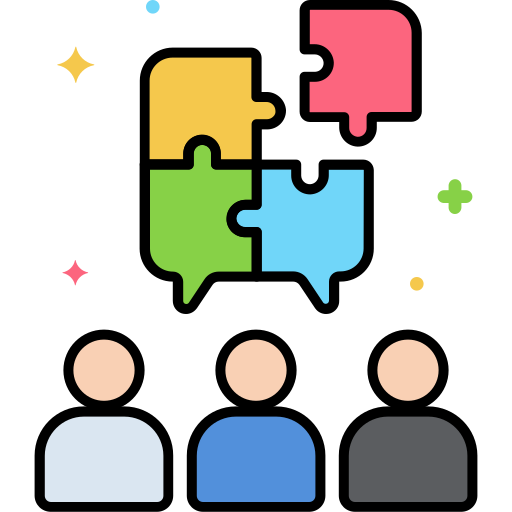 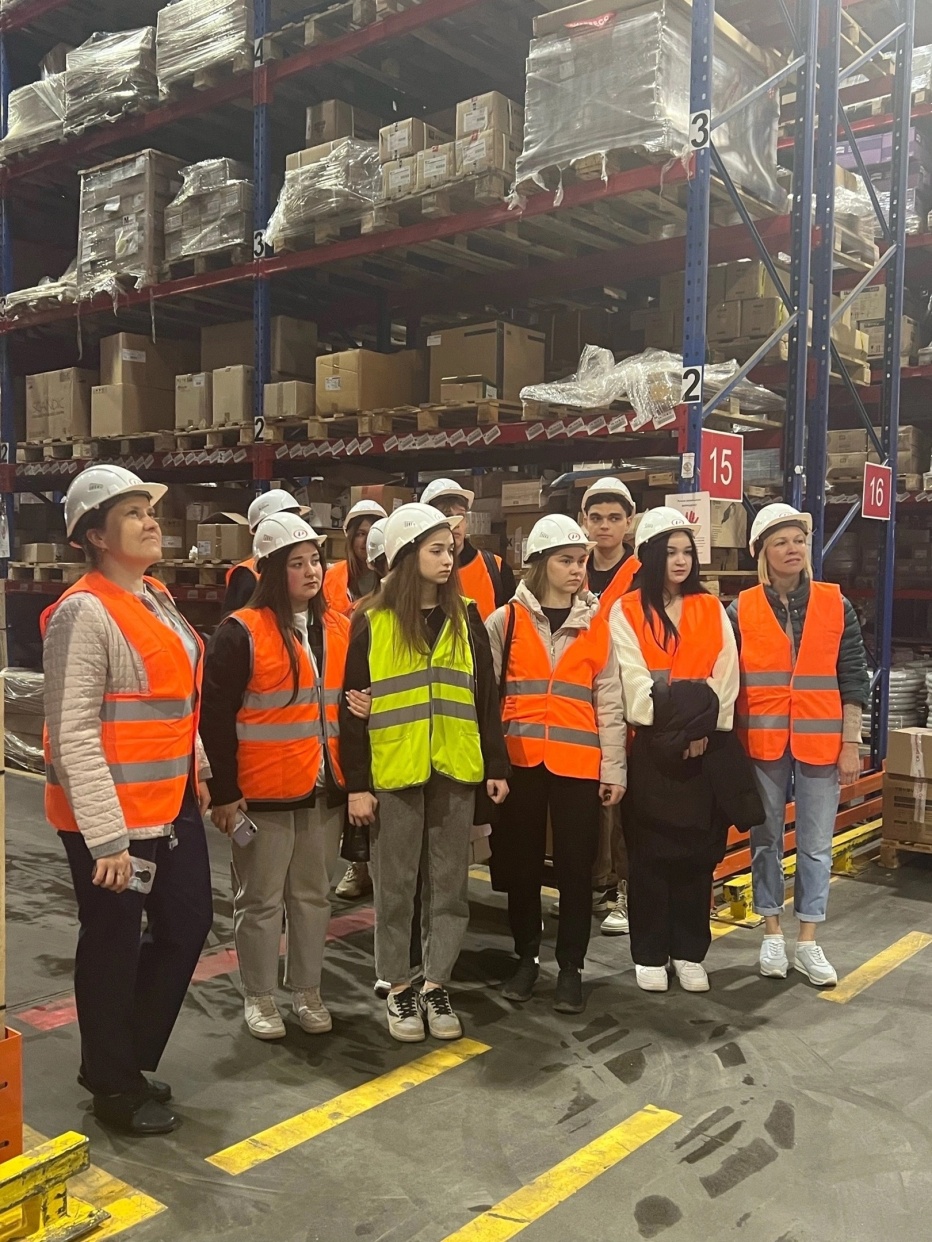 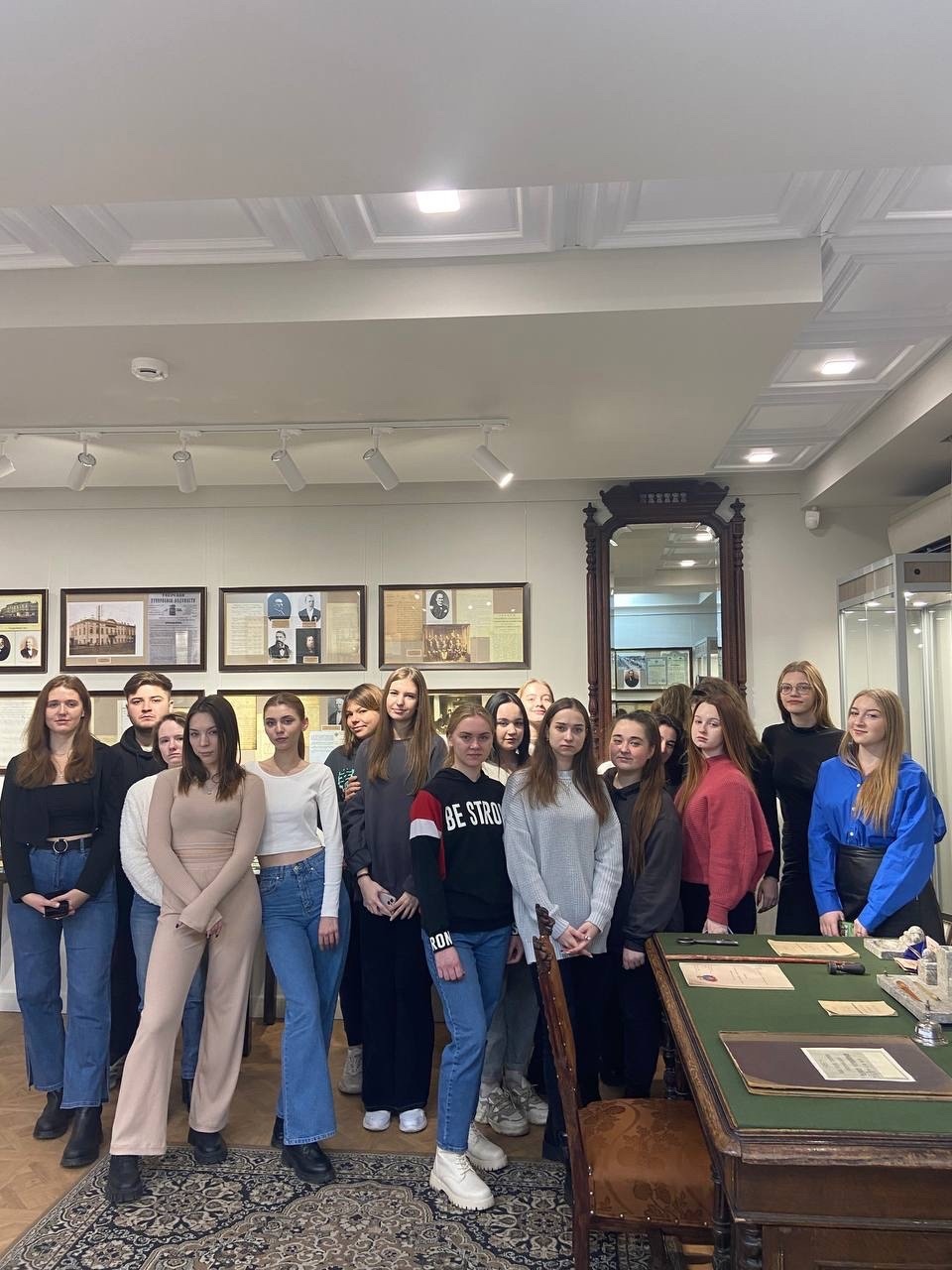 «Русский Свет»
Центральный Банк
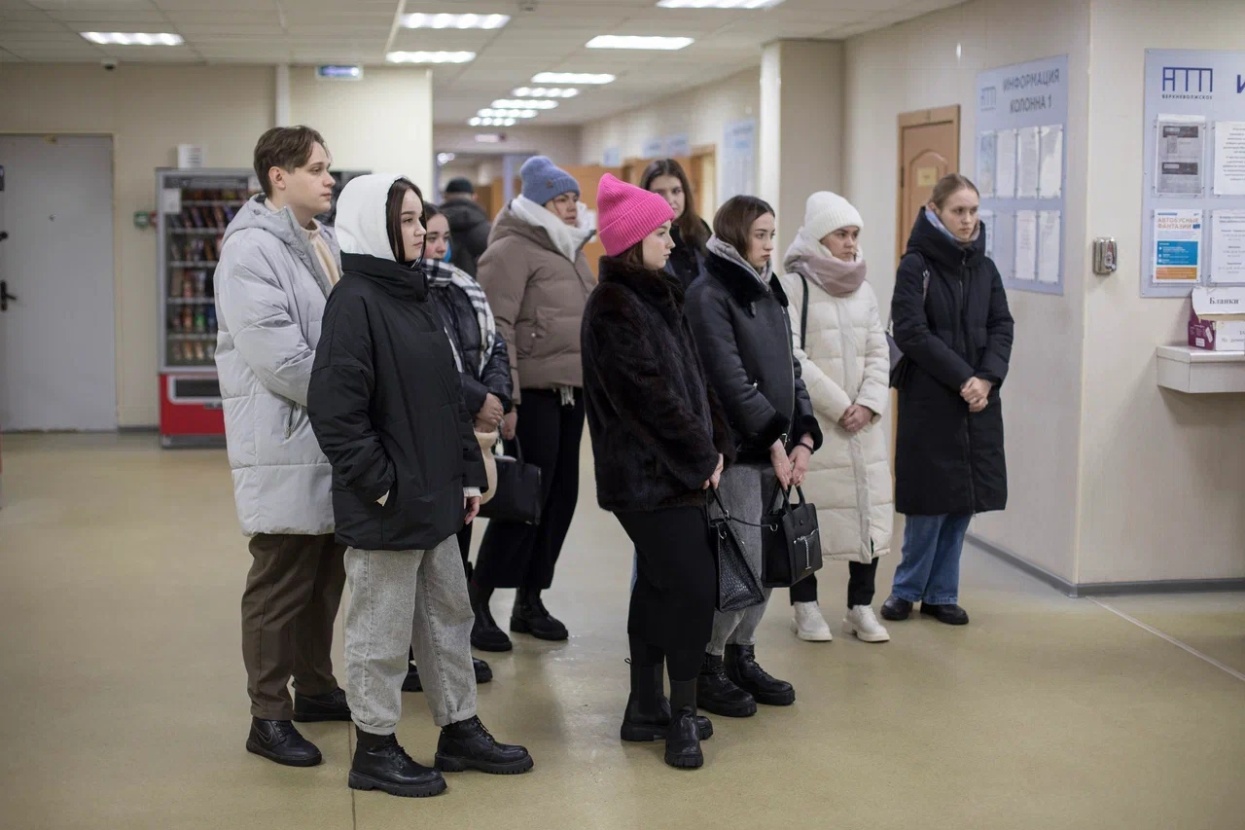 АТП «Верхневолжье»
Если ты:
Коммуникабельный
Энтузиаст
Тебе нравится организовывать школьные мероприятия
Ты способен объединить людей ради одной цели
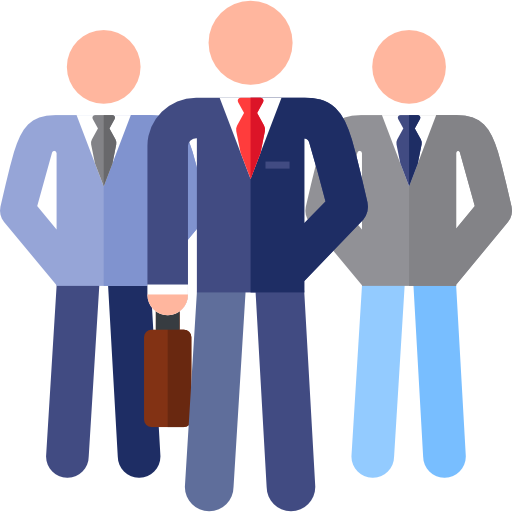 -то тебе пора задуматься о карьере в управлении персоналом!
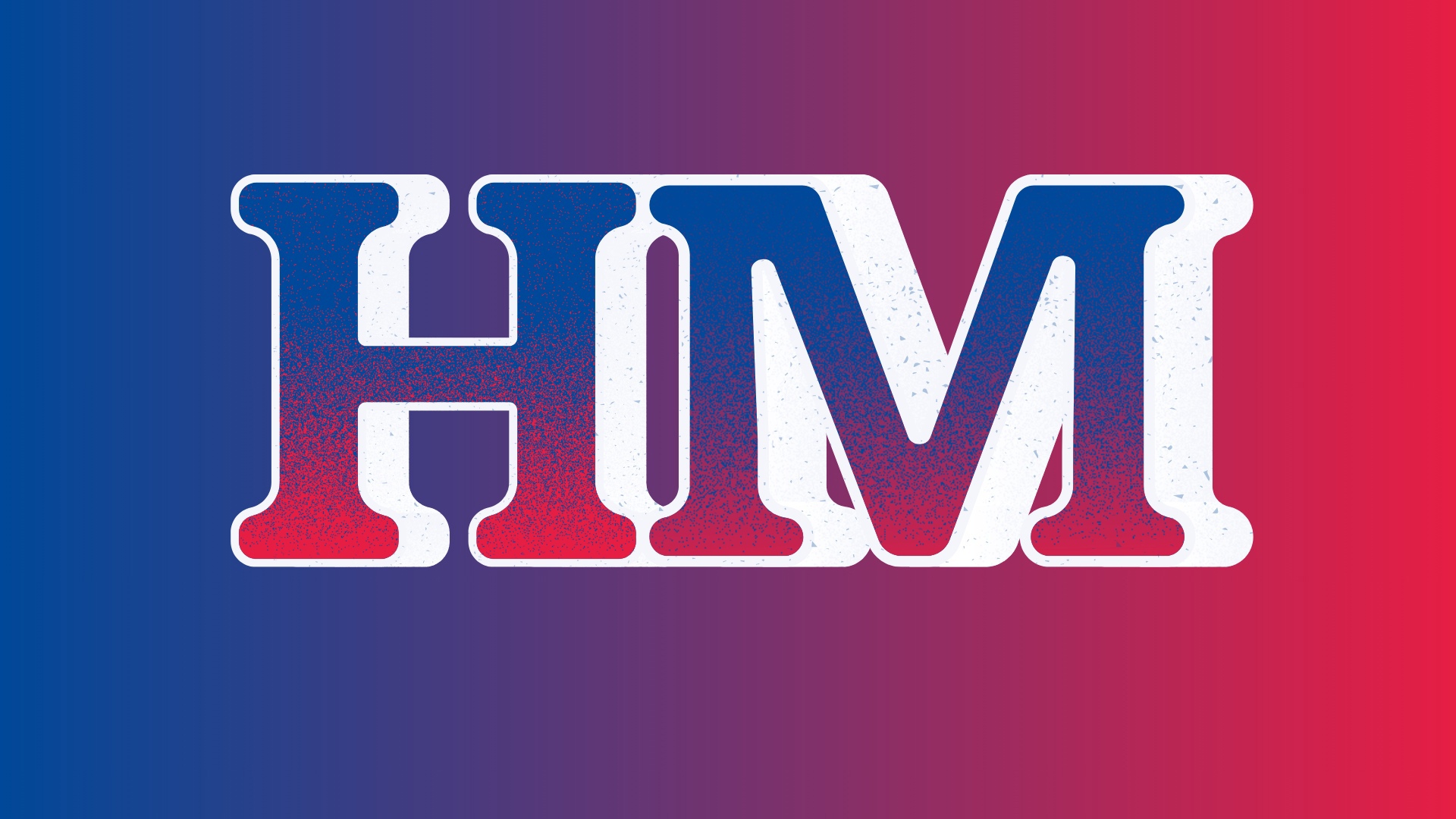 СПАСИБО ЗА ВНИМАНИЕ